การรับและนำส่งเงินรายรับค่ารักษาพยาบาล
โครงการพัฒนาศักยภาพผู้ปฏิบัติงาน เรื่อง การตรวจสอบการเบิกจ่ายค่ารักษาพยาบาล  
การจัดซื้อจัดจ้างและการบริหารงานพัสดุ การเงิน บัญชี
ระหว่างวันที่ 4-6 พฤศจิกายน 2556
ระเบียบที่เกี่ยวข้อง
ระเบียบการเบิกจ่ายเงินจากคลัง การเก็บรักษาเงินและการนำเงินส่งคลัง พ.ศ.2551
หนังสือกระทรวงสาธารณสุข ที่ สธ 0201.024.1/ว340 ลว 22 ธันวาคม 2554 เรื่อง ให้ตรวจสอบและวางมาตรการป้องกันและควบคุมภายในเกี่ยวกับการรับเงินให้รัดกุมโดยเคร่งครัด
สรุปมาตรการควบคุมรายรับและการนำส่งเงินรายรับ
กำหนดวิธีการควบคุมการเบิกจ่ายใบเสร็จรับเงินและการยกเลิกใบเสร็จรับเงิน
กำหนดขั้นตอน วิธีการตรวจสอบเงินรายรับค่ารักษาพยาบาลและรายรับอื่นๆ
กำหนดแนวทางในการควบคุม กำกับ และกำหนดผู้รับผิดชอบ
แต่งตั้งเจ้าหน้าที่ผู้รับผิดชอบในการรับเงิน ควบคุมใบเสร็จรับเงิน ตรวจสอบเอกสารที่เกี่ยวข้องในการรับเงินและออกใบเสร็จรับเงินให้เป็นไปตามหลักเกณฑ์ที่กำหนดไว้
ข้อตรวจพบจากการตรวจสอบ
การตรวจสอบใบเสร็จรับเงินค่ารักษาพยาบาล ได้แสดงยอดรวมเงินรับตามใบเสร็จรับเงินทุกฉบับที่ได้รับในวันนั้นไว้ในสำเนาใบเสร็จรับเงินฉบับแรกของวัน พร้อมลงลายมือชื่อกำกับ
ข้อเสนอแนะ
	ระเบียบการเบิกจ่ายเงินจากคลังการเก็บรักษาเงินและการนำเงินส่งคลัง พ.ศ. 2551 ข้อ 76 ให้ส่วนราชการบันทึกข้อมูลการรับเงินในระบบภายในวันที่ได้รับเงิน เงินประเภทใดที่มีการออกใบเสร็จรับเงินในวันหนึ่ง ๆ หลายฉบับ จะรวมเงินประเภทนั้นตามสำเนาใบเสร็จรับเงินทุกฉบับมาบันทึกเป็นรายการเดียวในระบบก็ได้โดยให้แสดงรายละเอียดว่าเป็นเงินรับตามใบเสร็จเลขที่ใดถึงเลขที่ใดและจำนวนเงินรวมรับทั้งสิ้นเท่าใดไว้ด้านหลังสำเนาใบเสร็จรับเงินฉบับสุดท้าย
ข้อตรวจพบจากการตรวจสอบ
ใบเสร็จรับเงินที่จัดทำด้วยคอมพิวเตอร์ไม่ได้รายงานผลการใช้หรือแจ้งให้กับกองคลังกรมอนามัยทราบ
ใบเสร็จรับเงินที่พิมพ์ด้วยเครื่องคอมพิวเตอร์ยังจัดเก็บยังไม่รัดกุม โดยจัดเก็บรวมไว้ในคลังพัสดุ ไม่ได้จัดเก็บแยกต่างหาก
ข้อเสนอแนะ
	ระเบียบการเบิกจ่ายเงินจากคลังการเก็บรักษาเงินและการนำเงินส่งคลัง พ.ศ. 2551 ข้อ 69 คือ เมื่อสิ้นปีให้หัวหน้าหน่วยงานดำเนินการจัดเก็บ รายงานให้ผู้อำนวยการกองคลังหรือหัวหน้าส่วนราชการบริหารงานภูมิภาคทราบว่ามีใบเสร็จรับเงินอยู่ในความรับผิดชอบเล่มใด เลขที่ใดและใช้ใบเสร็จรับเงินแล้วเล่มใดบ้าง อย่างช้าไม่เกินวันที่ 31 ตุลาคม ของปีงบประมาณถัดไป
ข้อตรวจพบจากการตรวจสอบ
คำสั่งแต่งตั้งเจ้าหน้าที่ผู้ออกใบเสร็จรับเงินรับชำระเงินและนำส่งเจ้าหน้าที่การเงิน แต่ยังพบว่าคำสั่งแต่งตั้งเจ้าหน้าที่ที่ออกใบเสร็จรับเงินและเก็บเงิน   ค่ารักษาพยาบาลเป็นคนเดียวกันกับเจ้าหน้าที่ตรวจสอบการนำส่งเงินสดประจำวันของจุดรับเงินแต่ละจุดบริการ
ข้อเสนอแนะ
เพื่อให้เกิดระบบควบคุมภายในและป้องกันการรั่วไหลและข้อผิดพลาดต่างๆ ที่อาจจะเกิดขึ้น เจ้าหน้าที่ผู้รับเงิน ออกใบเสร็จรับเงินควรเป็นคนละคนกัน
Q&A
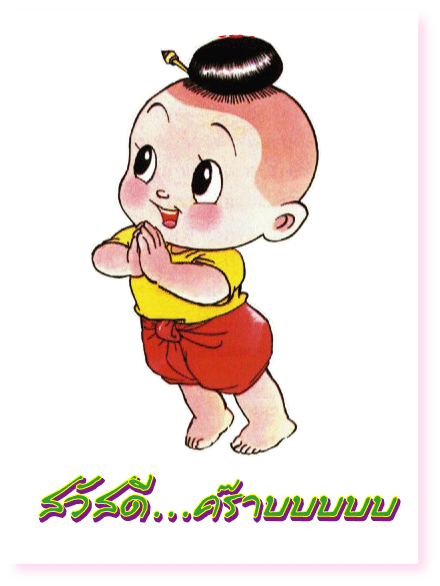 กลุ่มตรวจสอบภายใน  กรมอนามัย
โทร 02-5904628